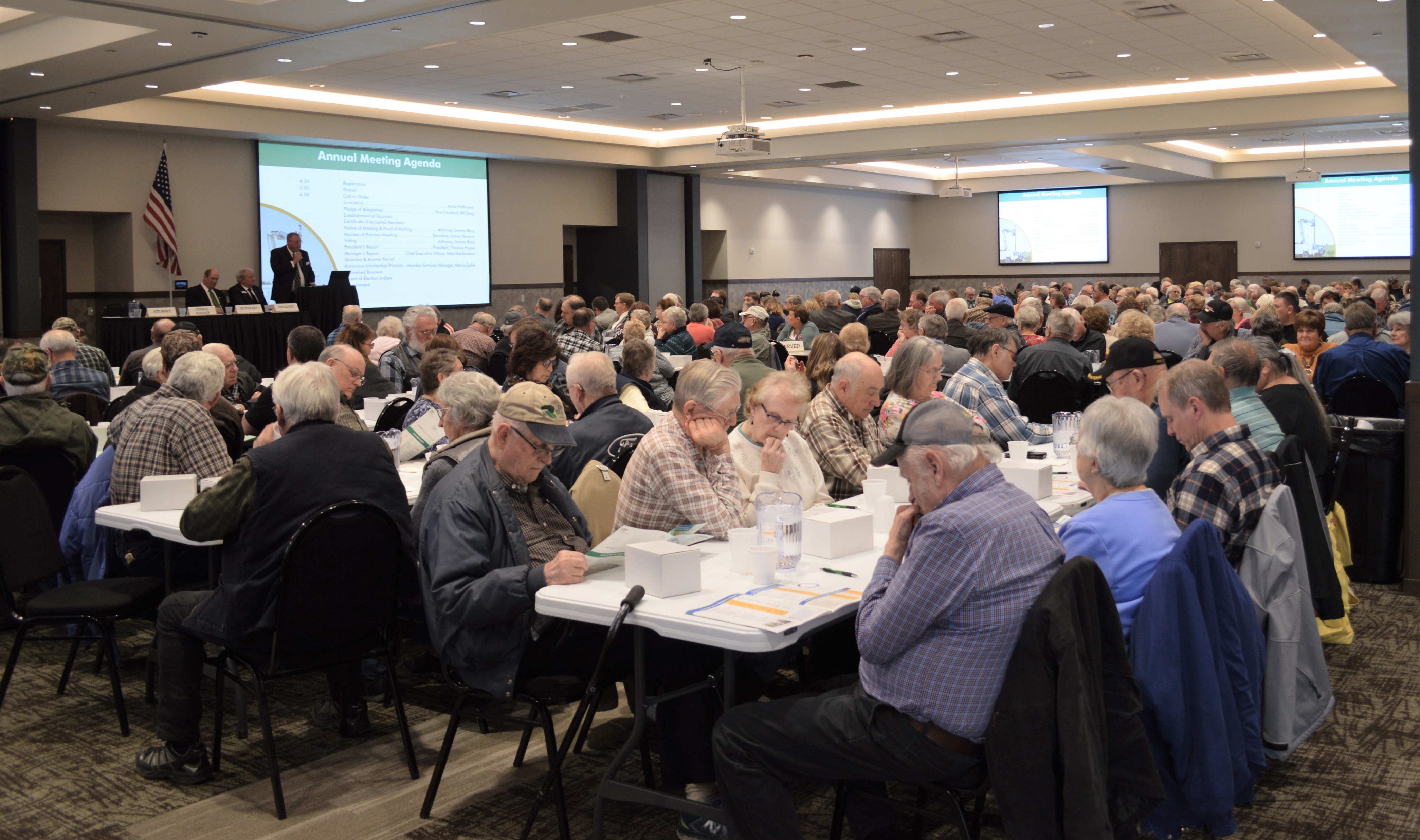 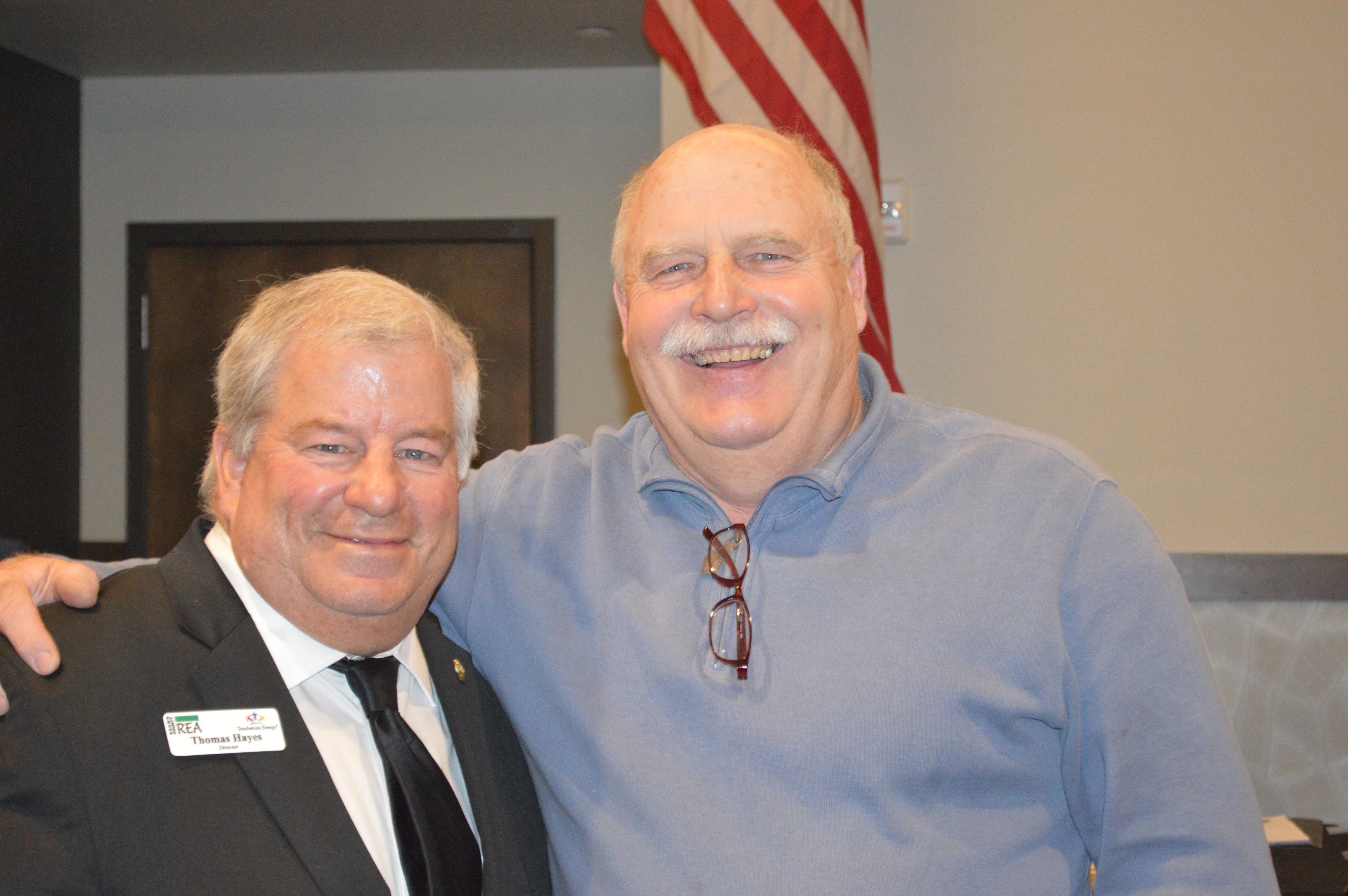 President, Tom Hayes and Nicollet County Commissioner, John Luepke
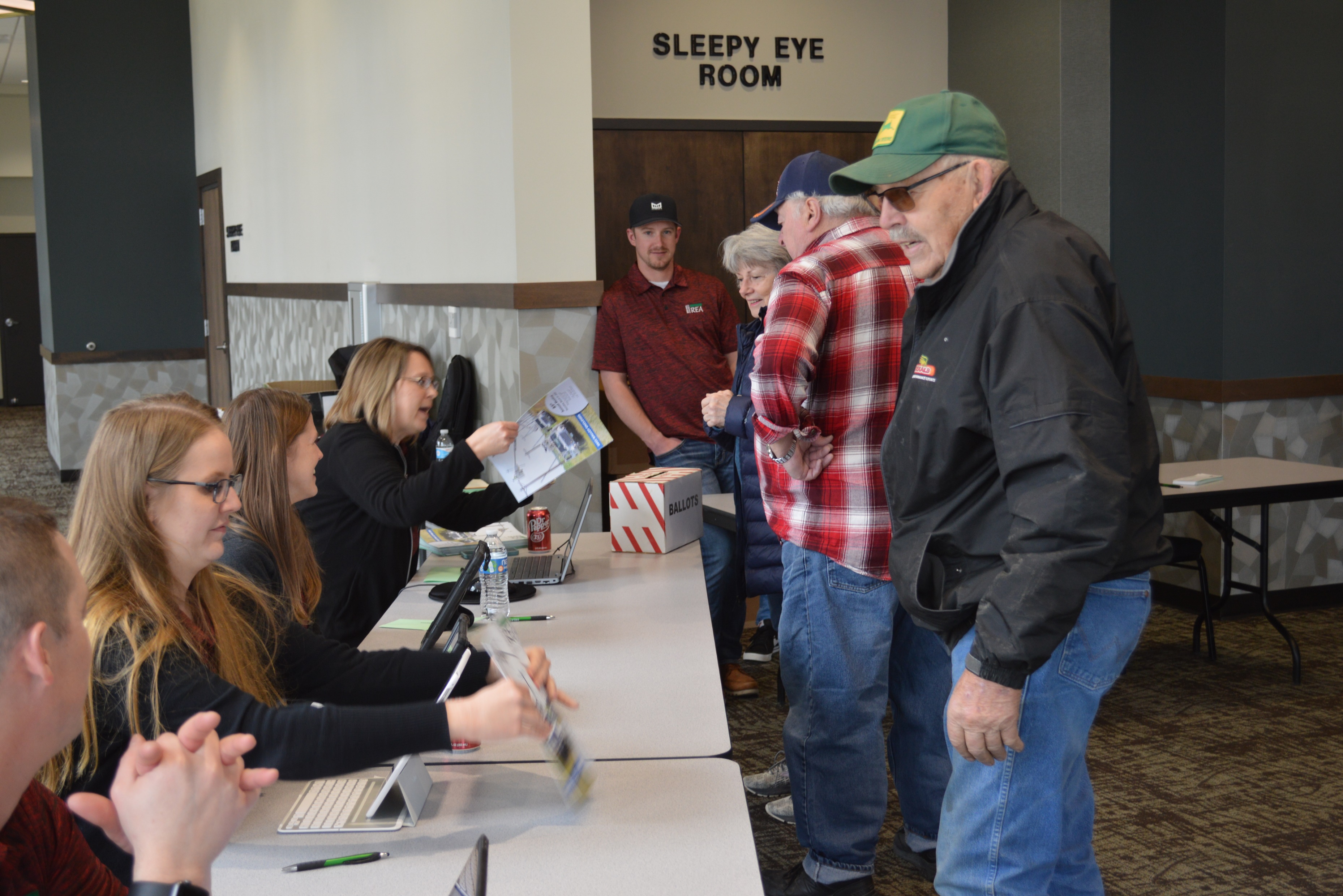 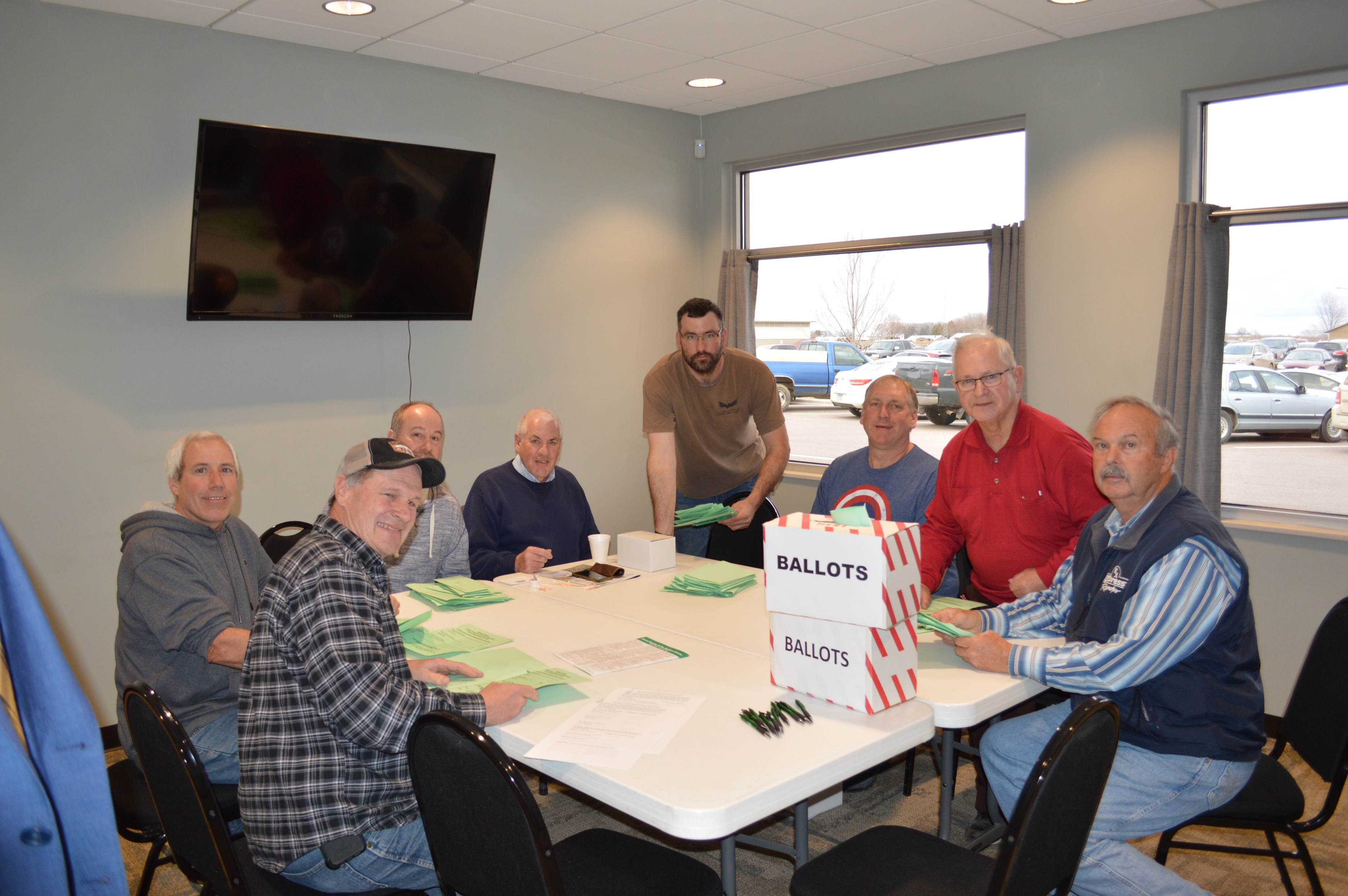 Tellers
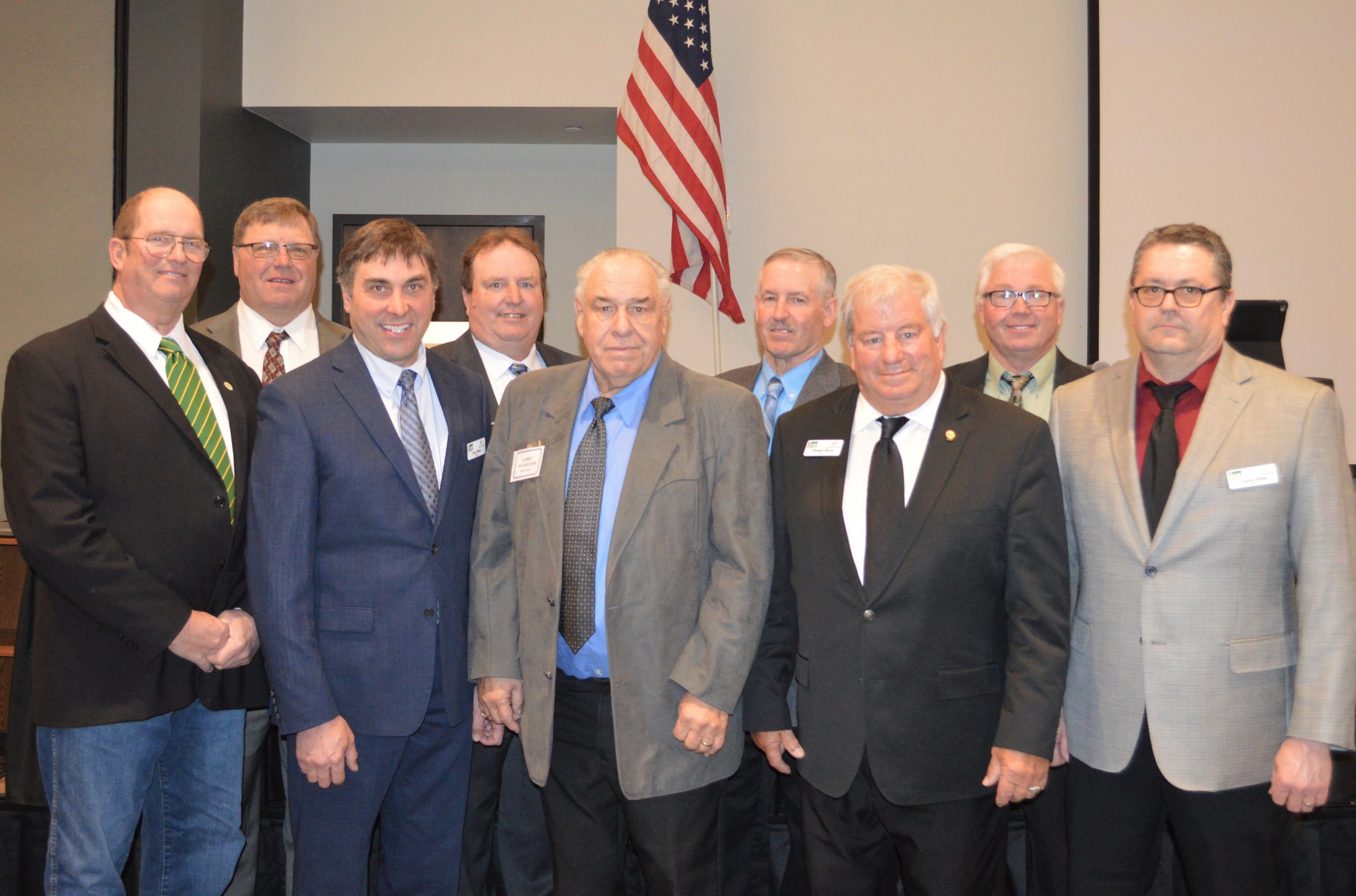 2022 Brown County REA Directors